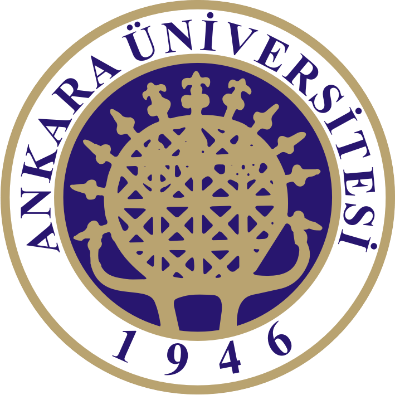 801300715960 
NÜKLEİK ASİT
METABOLİZMASI-I
PROTEİN METABOLİZMASI
Prof. Dr. Emel EMREGÜL
Ankara Üniversitesi
Kimya Bölümü
Protein Parçalanması (Degredasyon)

Protein degredasyonu bütün hücrelerde özelleşmiş sistemler aracılığıyla gerçekleşir. 
Protein degredasyonu anormal veya istenmeyen proteinlerin olmasını engeller.

 Ökaryotik proteinlerin  yarılanma ömrü en az 30 sn olup günlerce sürebilir. Hatalı proteinler bakteri ve ökaryotik hücrelerde ATP-bağımlı sitozolik sistemler ile degrede edilir.
Hatalı proteinler bakteri ve ökaryotik hücrelerde ATP-bağımlı sitozolik sistemler ile degrede edilir.
Degredasyon, ökaryotik hücrelerde ATP-bağımlı yolakla gerçekleşir. ATP-bağımlı yolak bir protein olan ubiquitin içerir. Ubiquitin 76 aminoasit kalıntısından oluşmaktadır. Degredasyonu sağlar.